Session 4
INNER HEALLING AND SPIRITUAL WARFARE
Guidelines for Ministry
1. Only pray with those God shows you.
2. Goal: To work yourself out of the job
3. They must be committed to the journey
4. Homework between prayer sessions
5. You MUST know Scripture
6. You MUST have a Prayer Shield
7. You must worship more than Warfare
“I will give you the keys of the Kingdom of Heaven; whatever you bind on earth will be bound in heaven, and whatever you loose on earth will be loosed in heaven.”
Matthew 16:19
DEFILEMENT
Defilement is defined 
as the state of being impure, dishonored,  or desecrated.
Biblical Defilement of Land
The Shedding of Innocent Blood (Numbers 35:33)
Idolatry (Jeremiah 16:18)
Sexual Immorality (Jeremiah 3:2)
Broken Covenant/Broken Word (Isaiah 24:5)
EXAMPLE: LAND DEFILED ATTRACTS EVILFort Amsterdam NY
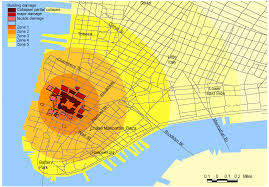 EZEKIEL 22:30
“I searched for a man among them who would build up a wall and stand in the gap before me for the land, so that I would not destroy it, but I found no one.”
“If my people, which are called by my name, shall humble themselves, and pray, and seek my face, and turn from their wicked ways; then will I hear from heaven, and will forgive their sin, and will heal their land.”
2 Chronicles 7:14
Cleansing your home or property
Confess any sins that defiled home or property
Take dominion in each room
Specifically name & command spiritual entities to leave
Dedicate rooms & home to God
Ask God to fill each room, home, & property with His Holy Spirit and angelic beings
People anoint each doorway with oil or put stakes with scripture on property corners
“Again, truly I tell you that if two of you on earth agree about anything they ask for, it will be done for them by my Father in heaven.”
Matthew 18:19
“Prayer is about joining with the Father, seeing His Heart, and making decrees necessary to bring His will on the earth.”
Bill Johnson – Bethel Chruch
STRONGHOLDS OVER A CITY
Ideological Strongholds
Occultic Strongholds
Seats of Satan Strongholds
Social Strongholds
Sectarian Strongholds
Sins of the Fathers Strongholds
SPIRITUAL MAPPINGLooks at historical wounds and strongholds of city
1. What is wrong with the community of location?
2. Where did the problem(s) come from?
3. What can be done to make things better?
SPIRITUAL  MAPPING - LOOK FOR
The Ancient People: their religion & world-view; The Original Founders: their vision & world-view
Significant wars, disasters, massacres & epidemics that affected the area – things that “defiled” the land.
Church beginnings and revivals: Good things that we must pray into after tearing down strongholds.
Proverbs 22:28 basically says that to displace indigenous people from their land or to cheat or compromise in any business dealings, is a grievous sin against them, the land, their ancestors, and against God.
WITCHCRAFT
According to a 2022 NBC article, Witchcraft (Wicca, paganism, folk magic, New Age traditions) is one of the fastest growing spiritual practices in America.

2014 Pew Research Center predicted that by 2050, the number of people practicing faiths outside of Christianity, Judaism, Islam, Hinduism & Buddhism, would TRIPLE due to turning to religions such as Wicca and Pagan religions.
“All authority in heaven and on earth has been given to me. Go therefore and make disciples of all nations, baptizing them in the name of the Father and of the Son and of the Holy Spirit, teaching them to observe all that I have commanded you. And behold, I am with you always, to the end of the age.”
Matt. 28:18-20
Satan has NO power to originate anything; he can only manipulate that which is already under the judgement of God.

All sin is under the judgement of God and whatever is under God’s judgement is accessible to evil spirits.
Clean hands and pure heart (Psalm 24:3-4)
Put on the Full Armor of God ( Eph. 6:10-20)
Bind up the Strongman as Jesus instructed (Matt.12:29) to steal back what he has stolen
In the Name of Jesus – bind all demonic spirits with the name or function of Witchcraft
Ask The Lord to fill all spaces vacated by these evil spirits with His Holy Spirit and to replace the evil web of Witchcraft with His Triune Presence.
If you pray over a witch in person –”dust off”
Matthew 15: 35-38
“He told the crowd to sit down on the ground. Then He took the seven loaves and the fish, and when He had given thanks, He broke them and gave them to the disciples, and they in turn to the people. They all ate and were satisfied. Afterward the disciples picked up seven basketfuls of broken pieces that were left over. The number of those who ate was four thousand men, besides women and children.”